Формування 
 музично-ритмічної діяльності 
у дітей старшого дошкільного віку
на заняттях хореографічного гуртка
Суть досвіду:
 розвиток гармонійного духовного і фізичного розвитку  дитини;
 розширення та узагальнення  її уявлення про особливості танцювального жанру;
знайомство з хореографією та з танцями різних видів та народів.
Поступового 
та послідовного
 навантаження
Систематичності
Організаційні
принципи
Варіативності
Закріплення
 навичок 
музично-
ритмічних
 рухів
Наочності
Доступності
Структура заняття гуртка з хореографії:
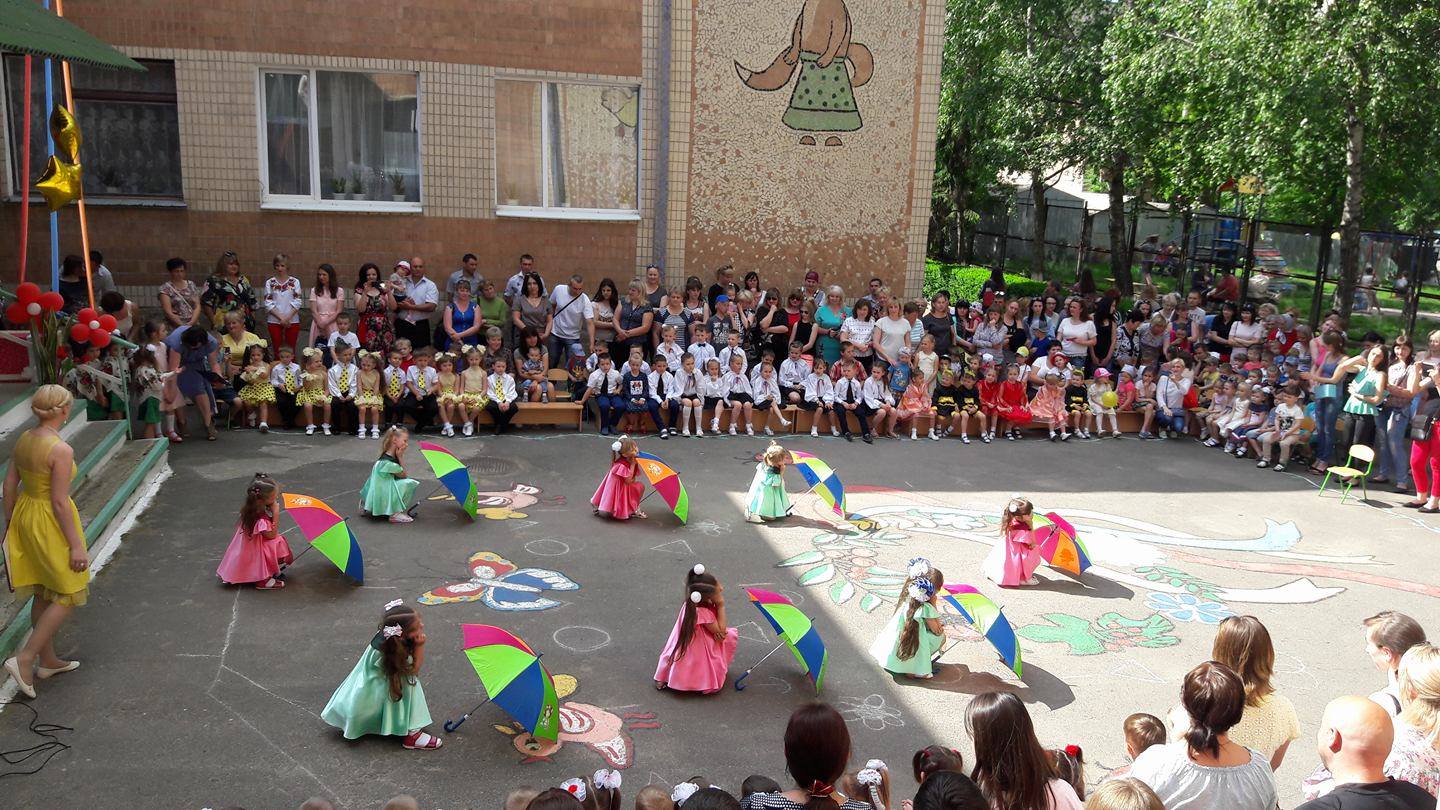 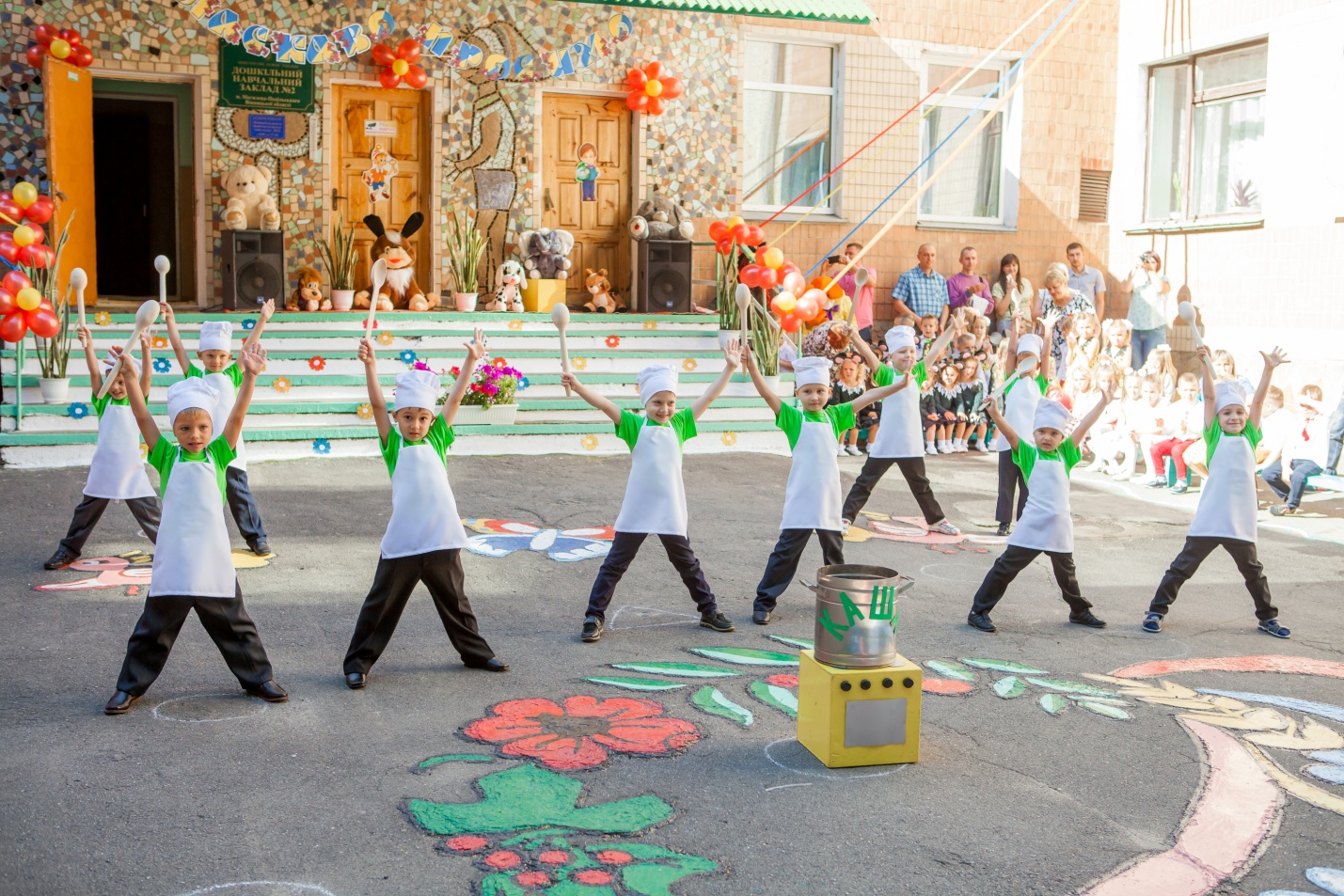 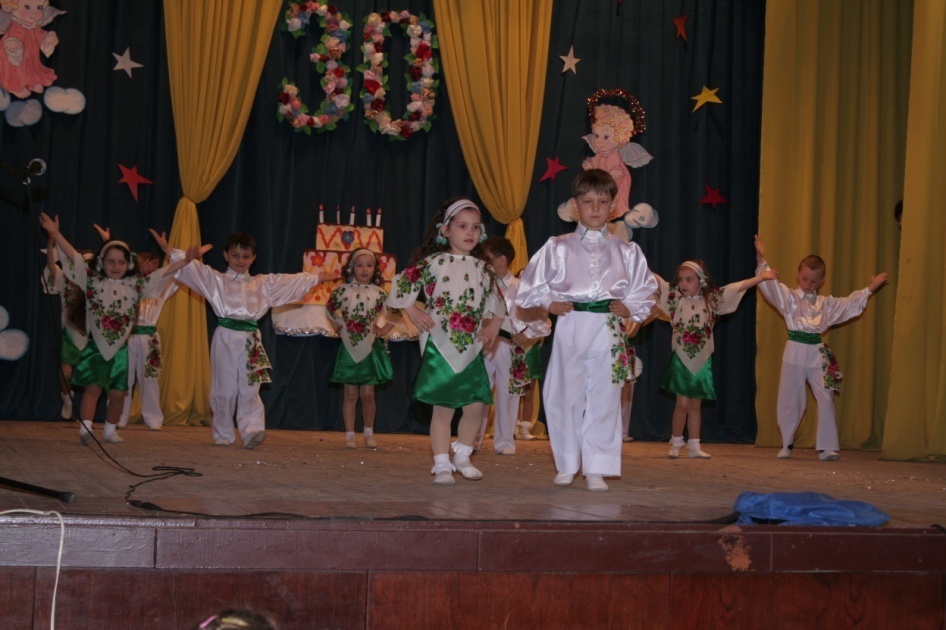 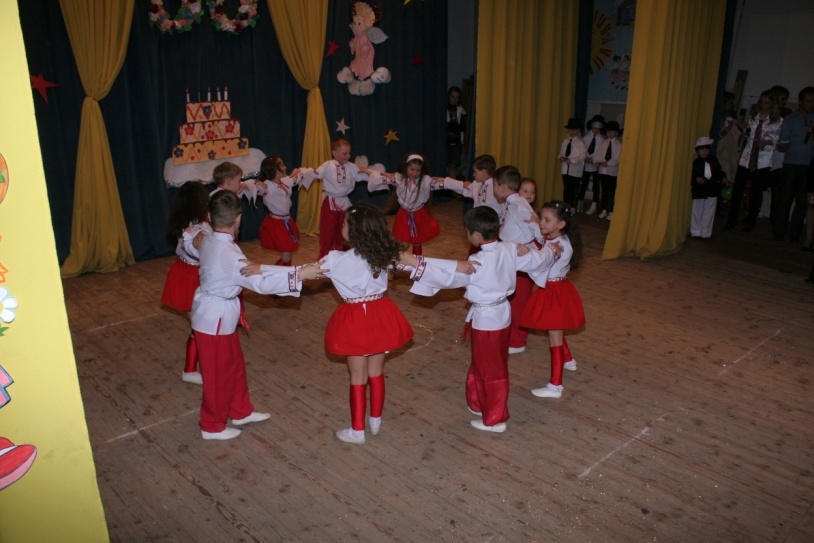 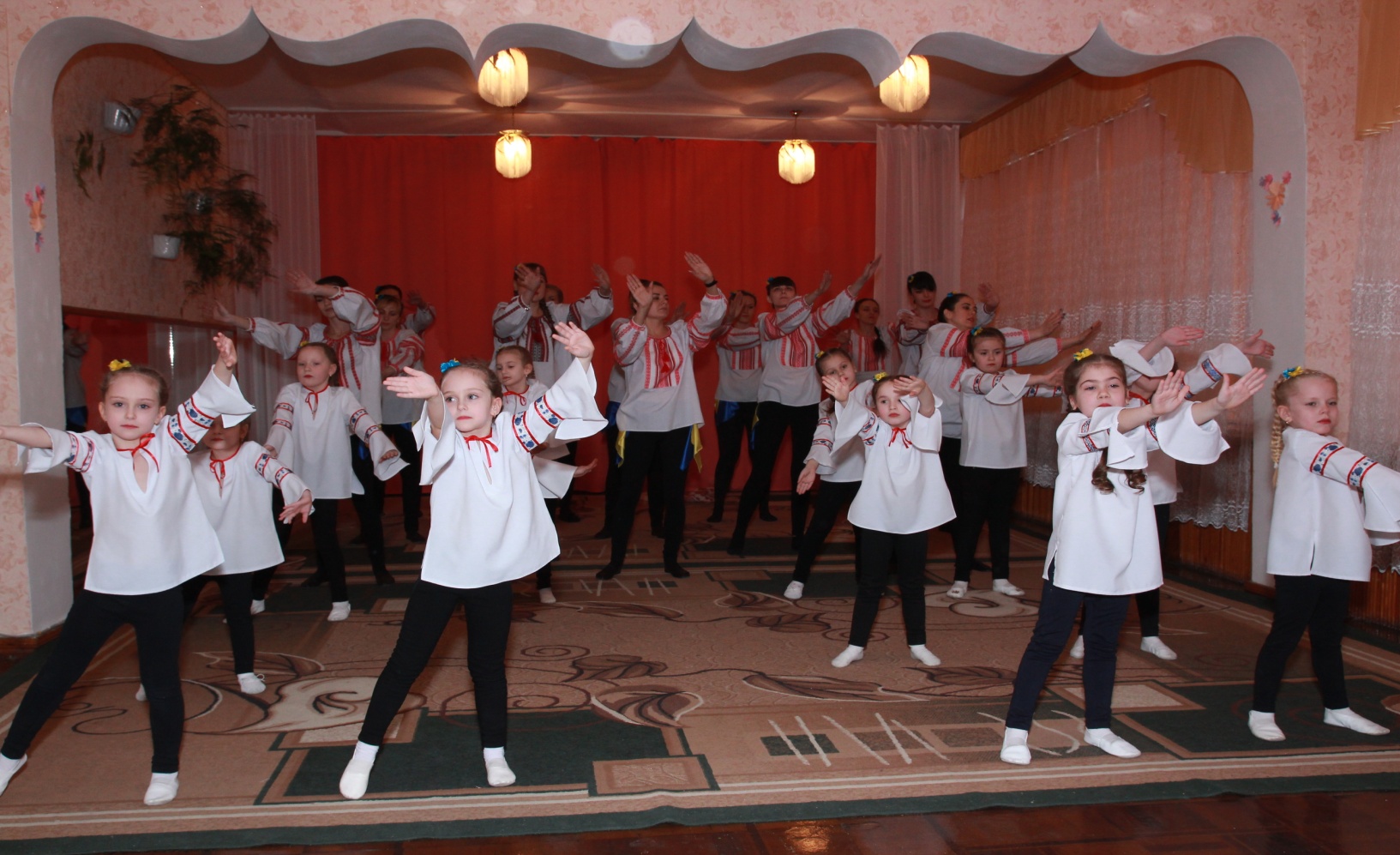 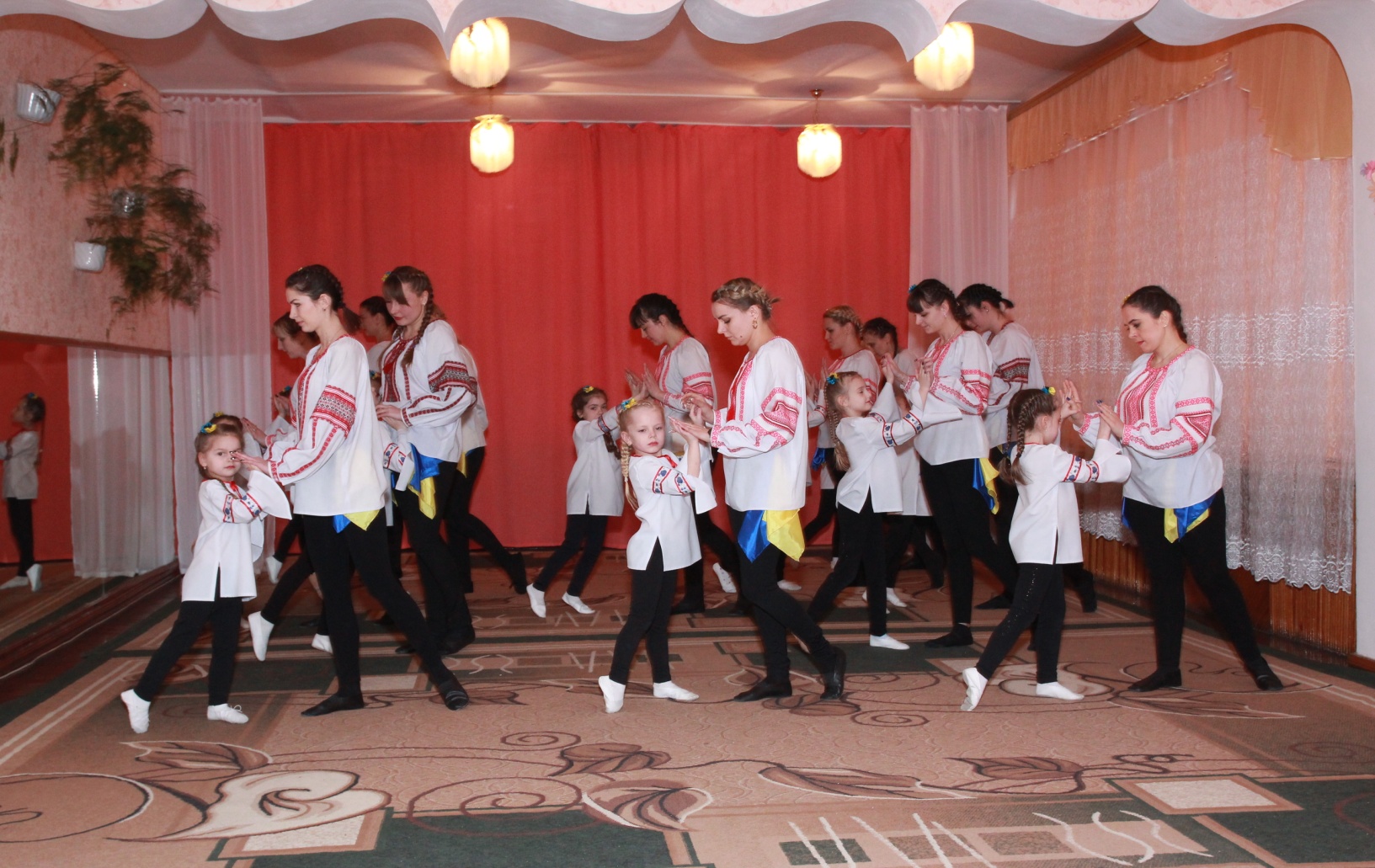 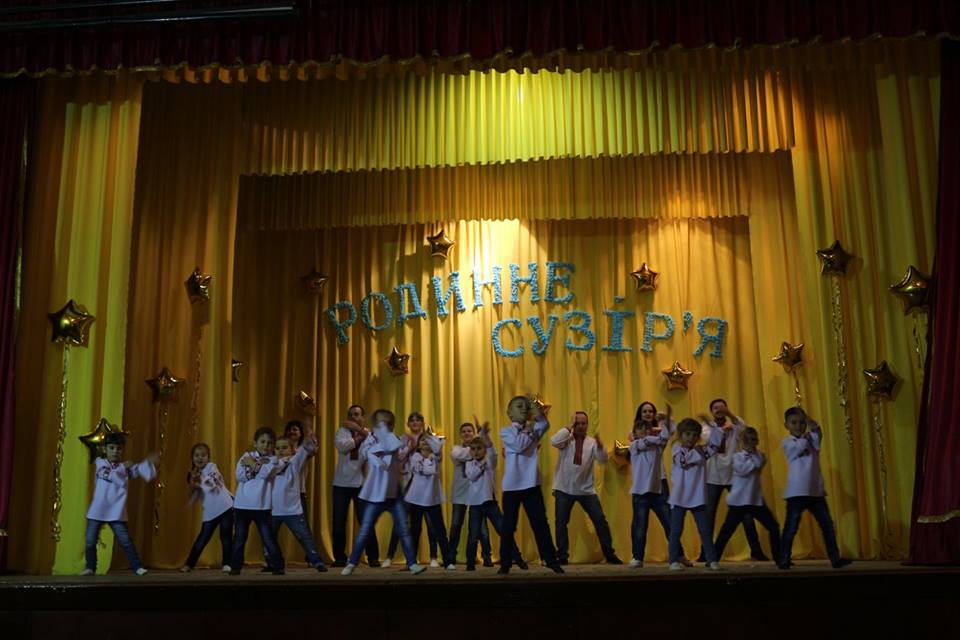 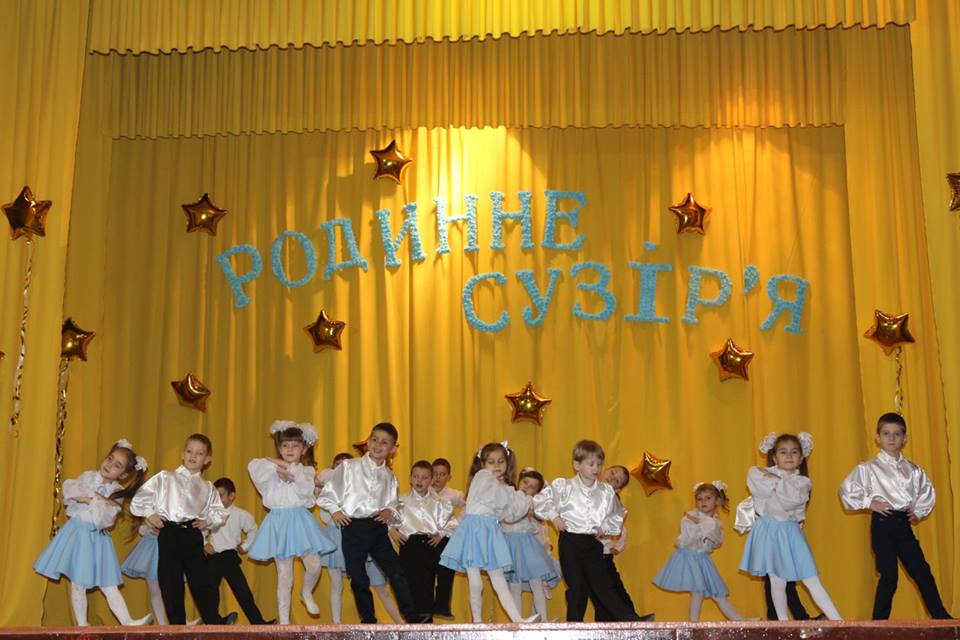